THANATOLOGY-IV
Very  Late  signs  of death Mummification & Adipocere Formation
Dr Shahrukh & Dr Urooj
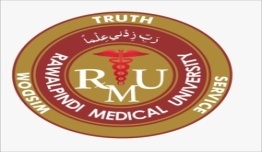 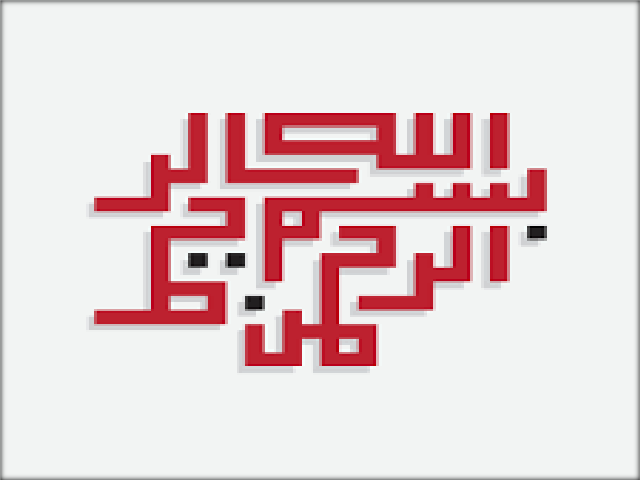 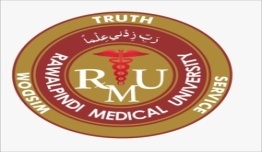 Motto of RMU
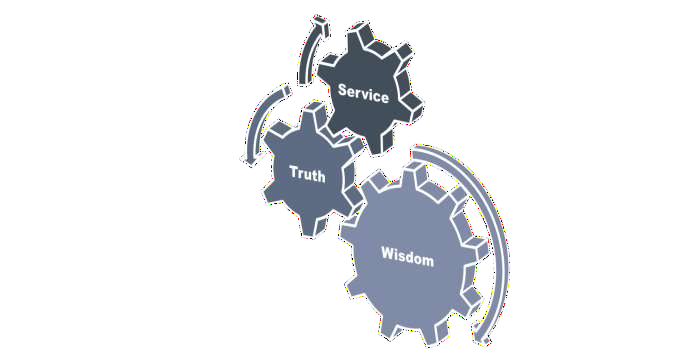 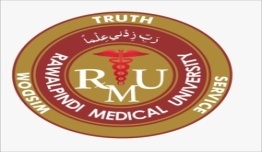 Vision of Rawalpindi Medical University The Dream/ Tomorrow
To impart evidence based research oriented 	medical education
To provide best possible patient care
To inculcate the values of mutual respect and 	ethical practice of medicine
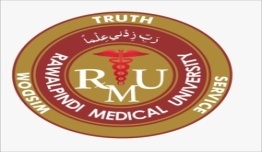 Prof Umar’s LGIS Model
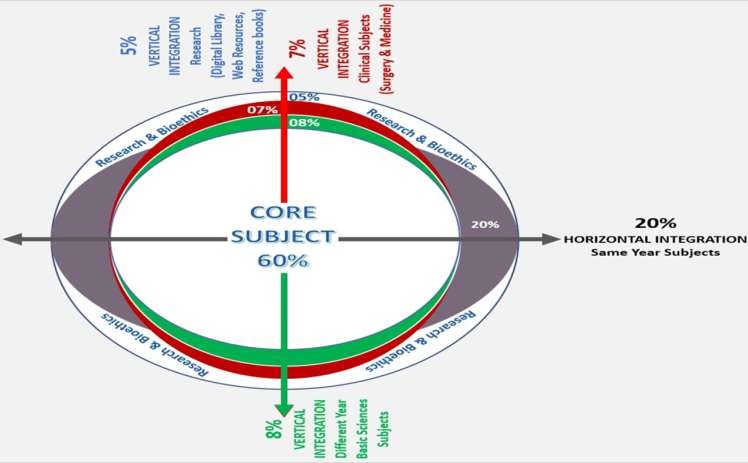 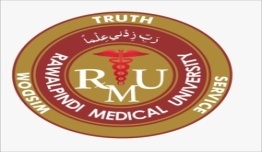 SEQUENCE OF LGIS
Learning Objectives 
Core concept 70 %
Horizontal integration related to Pathology and Pharmacology 15 %
Relevant clinical concepts and medico legal application of core knowledge / Vertical integration 10%
Research article relevant to the topic 3%
Ethics and family medicine 2%
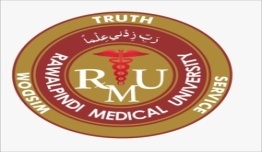 Learning outcomes:
Define	mummification
,Briefly	describe	its	mechanisman
factors affecting its formation.
State its medico legal importance.
Define embalming and state	its objectives.
Explain adipocere (saponification),its mechanism and State its medico legal importance.
Define	maceration,	state	its	duration	of	formation	its	and
characteristics
Enumerate different changes after death which helps to calculate the time since death.
Core Concept
Mummification
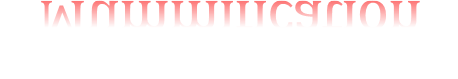 Mummification occurs due to heat drying of the tissue aided by currants of air. It is mostly met with in adults in desert conditions or in newborns hidden in chimneys.
Such  environment  facilitates  evaporation  of  water  causing sufficient drying, leather hardening and shriveling of the body tissues. The skin becomes tight over the bones and joints and the tissues stay preserved.
The time of development is variable depending on the general 	physique, antemortem dehydration and bacterial content. The 	recognizable stage is said to occur in summer.
Core Concept
Mummification
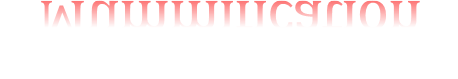 In dry sandy soils of deserts, the soft parts of body shrivel up but retain the natural appearance and features  of  the  body  and  when  environmental conditions cause drying of tissues sufficiently rapidly to halt decomposition, the skin becomes hardened.
Skin is dry, leathery and rusty brown and adheres closely 	to the bones. Mummification requires a well drained, 	warm environment with considerable air movements.
Time --------3 months to 1 – 2 years
Core Concept
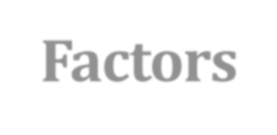 Factors
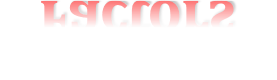 Absence of dampness.
Continuous action of a current of dry or warmed air
e.g. if a foetus is put in a chimney it will mummify.
3.	Chronic arsenic and antimony poisoning enhance the process of mummification.
Core Concept
The exposed parts of the body such as lips & tips of nose, fingers &
toes, Mummify first. The process then extends to rest of the body. A
mummified body is shriveled, odorless & very dark, almost black in
color. It has lost weight,	skin is hard, dry, leathery & adheres closely to the shrunken body.
A striking result of the process is the preservation of the anatomical features of the deceased for many years.
Core Concept
Medico Legal Importance
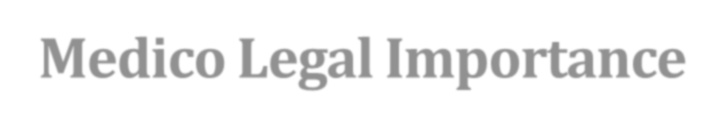 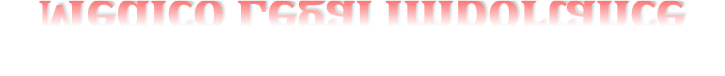 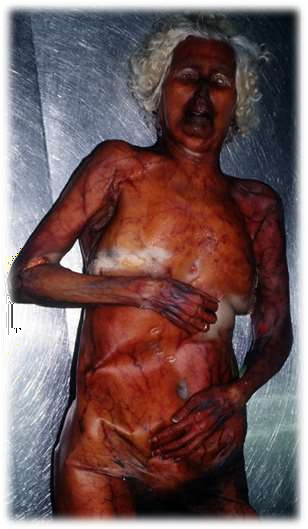 Time since death
Cause of death
Identification
Burial site
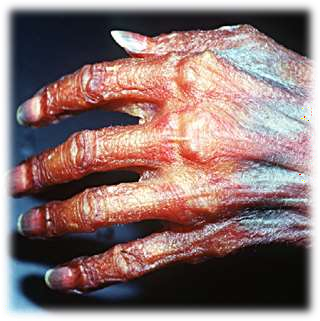 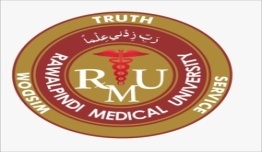 Mummification
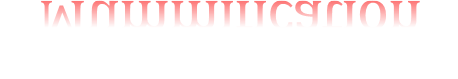 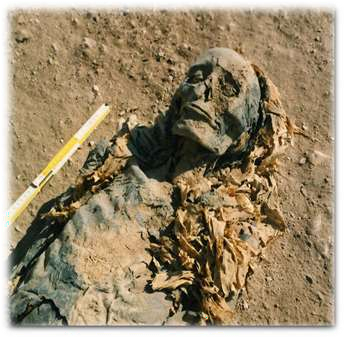 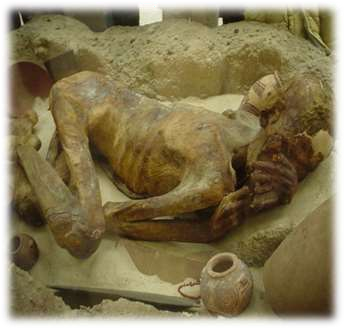 Core Concept
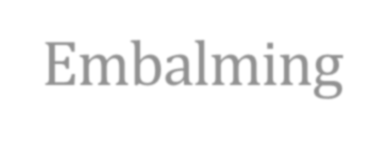 Embalming
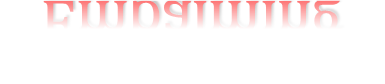 A body may be mummified artificially for the purpose of its preservation by a process known as embalming.
The	process	consists	of	injecting	embalming containing	formaldehyde,	or	solutions	of
fluid
lead
sulphide	and	potassium	carbonate	into	the	femoral artery, the aorta and/or the carotids.
The procedure is commonly resorted to; in the US and other western countries.
Core Concept
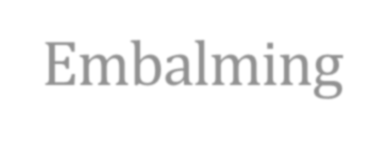 Embalming
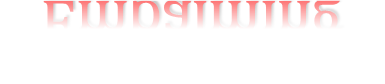 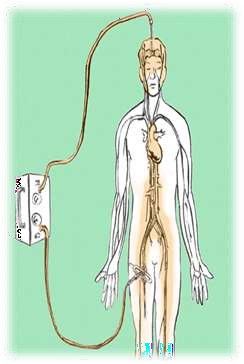 In the medical institutions to preserve 	dead bodies for anatomical dissection.
When   dead   bodies   have   to   be 	transported   from   one   country   to 	another for burial or cremation and the 	time  taken  in  transit  is  such  would 	ordinarily lead to putrefaction.
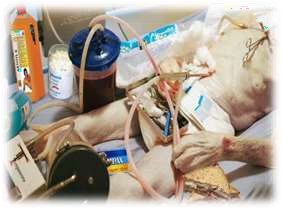 Core Concept
Embalming
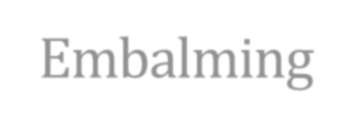 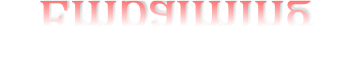 OBJECTIVES:
The process is adopted
In medical colleges to preserve dead bodies for purpose of dissection
Where dead bodies have to be taken from one country to another	for burial.
The tissues of body are hardened & stay preserved by embalming.
Embalming will destroy any evidence In case of poisoning,
therefore removal of specimen should be completed before embalming.
Core Concept
Adipocere Formation (Saponification)
Adipocere	means	fat	or	waxes,
means	the	changes
occurring in soft tissues of the body converting them into soft, grayish white, crumbly or greasy material after death.
The mechanism of its formation is not fully known but it is believed that Clostridium Welchii initiates the process of hydrolysis and hydrogenation of the body fats.
Core Concept
Adipocere Formation (Saponification)
Moisture, warm temperature and relative diminution of air are further precipitating factors.
It  has  been  noticed  that  superficial  fats  are  initially affected in patches, being first seen in cheeks, breasts and buttocks, finally; the process spreads to the whole body.
	Once  formed  it  is  relatively  permanent,  it  has  a characteristic smell.
Core Concept
Adipocere Formation (Saponification)
When a dead body is left in moist place, either in water or damp earth, putrefaction stops and is replaced by the formation of Adipocerous,
It is a wax looking substance with a greasy feel and soft, whitish or yellow in color it cuts easily/ soft and melts at a flame
It burns with a smell like a cheese it floats in water and soluble in alcohol.
Core Concept
If a body is immersed in water as in Drowning, the environment provides the moisture and the body tissues are therefore not dehydrated.
Fat splitting enzymes as lecithinase converts body fats into fatty acids formed by postmortem hydrolysis and hydrogenation of body fat.
Factors affecting its formation
Moisture
Warm temperature
Less air
Clostridum welchii
Time Required ----------7 – 35 days
Core Concept
Medico legal Importance
Time since death
Cause of death
Identification
Burial place
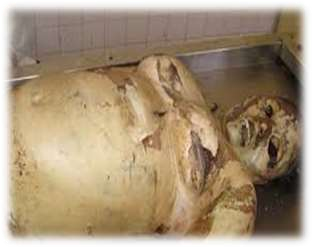 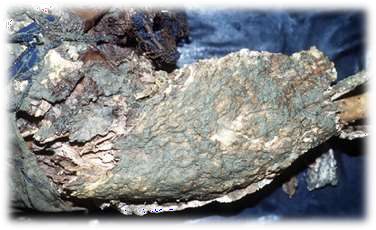 Core Concept
Adipocere Formation
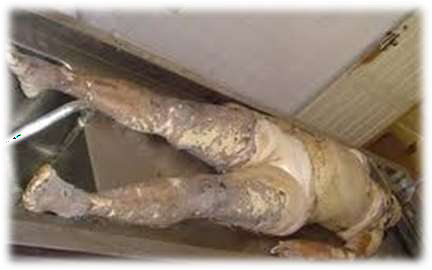 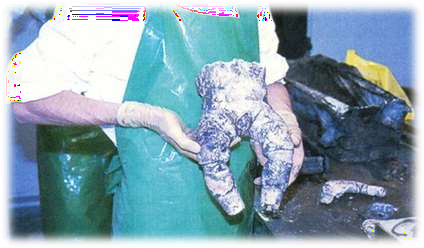 Core Concept
Maceration
Aseptic autolysis of dead fetus in utero.
Duration:	when dead fetus remains in the uterus for 3-4 days, surrounded by liquor aminii but without air.
Characteristics:
Softening and degeneration of the tissues
Flattening of the body
Blistering and when skin peeled shows brownish red skin
Edematous tissues and organs
Umbilical cord is thick & soft
Core Concept
Maceration
Joints are lax and abnormally mobile
SPALDINGS SIGN -Over riding of skull bones
Adipocere formation is seen rarely
If membranes are ruptured fetus undergoes putrefaction
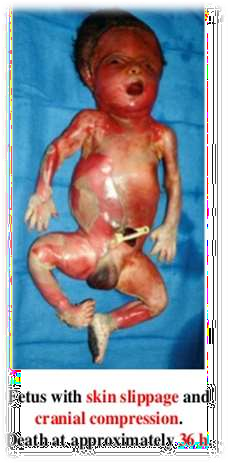 Core Concept
Differentiate features of delayed postmortem phenomenon
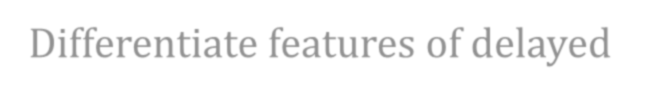 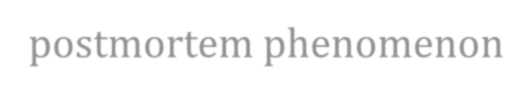 Horizontal Integration
Time Since Death
Chemical changes
In recent years attempts have been made to arrive at an accurate estimation  of  the  time  of  death by investigating Biochemical changes occurring in body fluids after death.
Postmortem changes in the constituents of blood have been studied from time to time the evaluation of the PH of blood, hematocrit studies and postmortem estimation of glucose levels have not brought rewarding results.
Horizontal Integration
Time Since Death
Not useful information has been obtained from the investigations of 	enzymes such as transaminase, Lactic dehy-rogenase, phosphatase 	and amylase.
5mg Creatinine per 100 ml indicate 12 hour after death inorganic phosphorus in the serum in a concentration greater than 15mg per 100 ml usually indicates a postmortem interval exceeding 10 hours.
Potassium levels in postmortem samples of blood indicate death
within 8 hours.
Horizontal Integration
Time Since Death
C S F
In the first 15hours after death Lactic Acid concentration 	rises from 15 mg% to over 200 mg percent, the non- 	protein nitrogen from 15 to 40 mg percent. Amino acid 	from 1 mg to 12 mg% in CSF
Amino Acid nitrogen less than 14 mg% death less than, 	10 hours creatine less than 5 mg% Death less than 10 	hours previous Non protein nitrogen less than 80 mg% 	death less than 24 hours.
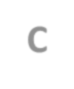 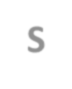 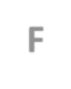 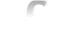 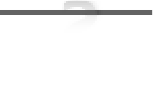 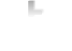 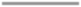 Research
RESEARCH
https://pubmed.ncbi.nlm.nih.gov/9651006/
https://www.wjpmr.com/download/article/33032018/15224 79038.pdf
https://www.nature.com/articles/s41418-017-0012-4
https://www.ncbi.nlm.nih.gov/pmc/articles/PMC5749053/
http://howmed.net/forensic/concept-of-death-cause-mode-
manner-and-stages/
Ethics
BIOMEDICAL ETHICS
Death is often considered in terms of medical, legal, ethical, philosophical, societal, cultural, and religious rationales.
The biomedical definition of death is primarily a scientific issue 	supported by the best available evidence.
Time of death is important because of survivorship clauses in wills.
	A medical practitioner has certain ethical and legal responsibilities regarding death, such as:
Effort for prevention of death
Determination of death
Determination of time/moment of death
Declaration of death
Issuing the certificate
If needed, autopsy or organ removal for transplantation.

https://www.ncbi.nlm.nih.gov/pmc/articles/PMC80882/
Family Medicine
FAMILY MEDICINE
Family Medicine participation will likely lead to improve
quality of life and death in patients
Prompt and accurate certification of death is essential as it serves a number of functions
When a patient dies it is the statutory duty of the doctor who
has attended in the last illness to issue the death certificate.
A medical certificate of cause of death enables the deceased’s family to register the death.
https://www.ncbi.nlm.nih.gov/pmc/articles/PMC5084539/
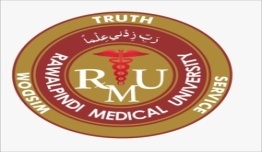 How to use HEC Digital Library
Go to the website of HEC National Digital Library
http://www.digitallibrary.edu.pk
On Home Page, click on the INSTITUTES.
A page will appear showing the universities from Public and Private Sector and 	other Institutes which have access to HEC National Digital Library (HNDL).
Select your desired Institute.
A page will appear showing the resources of the institution
Journals and Researches will appear
	You can find a Journal by clicking on JOURNALS AND DATABASE and enter a keyword to search for your desired journal
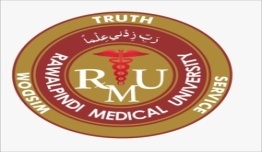 Learning Resources
Principles & Practice of Forensic Medicine by Nasib R. Awan

Parikh’s Textbook of Medical Jurisprudence, 	   Forensic Medicine & Toxicology.
THANK YOU